حقوق الانسان في الدساتير العراقية
اية حسن تركي
كلية الشرق الاوسط الجامعة
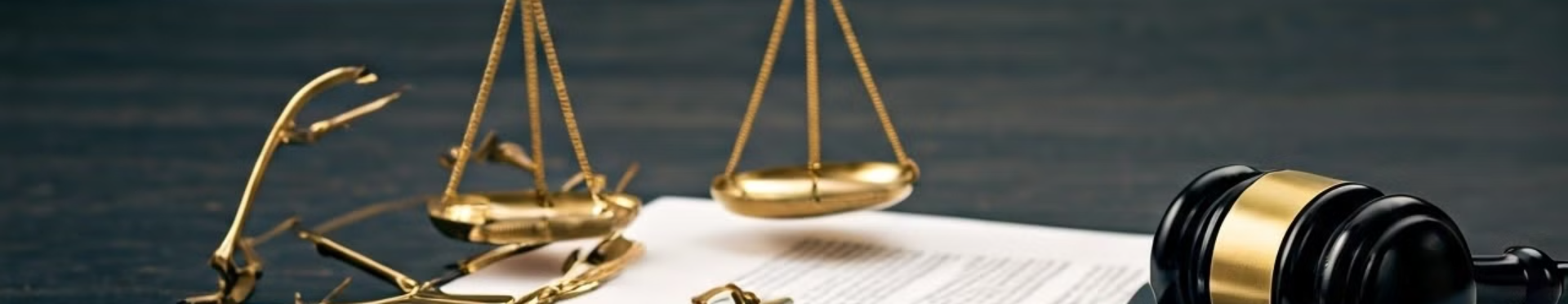 محاور المحاضرة
المحور الاول :
تعريف حقوق الانسان وتاريخها وتطورها 
المحور الثاني:
ذكر أنواع حقوق الانسان 
المحور الثالث: 
تعريف الدستور والحقوق والحريات التي نظمها الدستور 2005
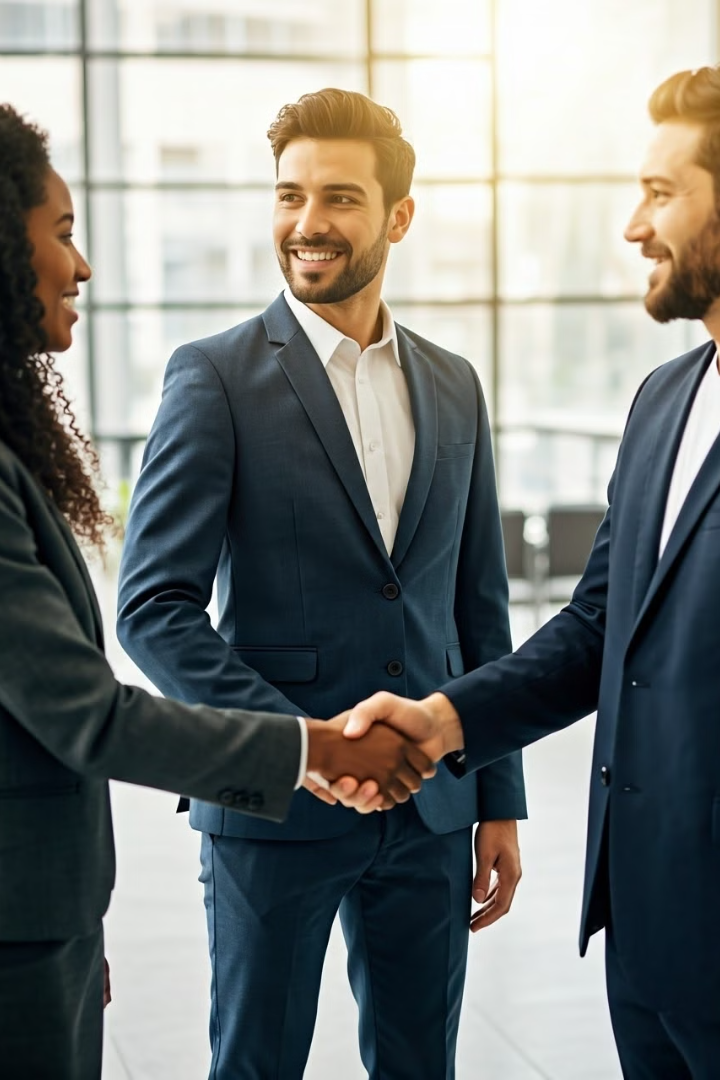 الاهداف الخاصة
فهم مفهوم الدستور العراقي وانواعه.
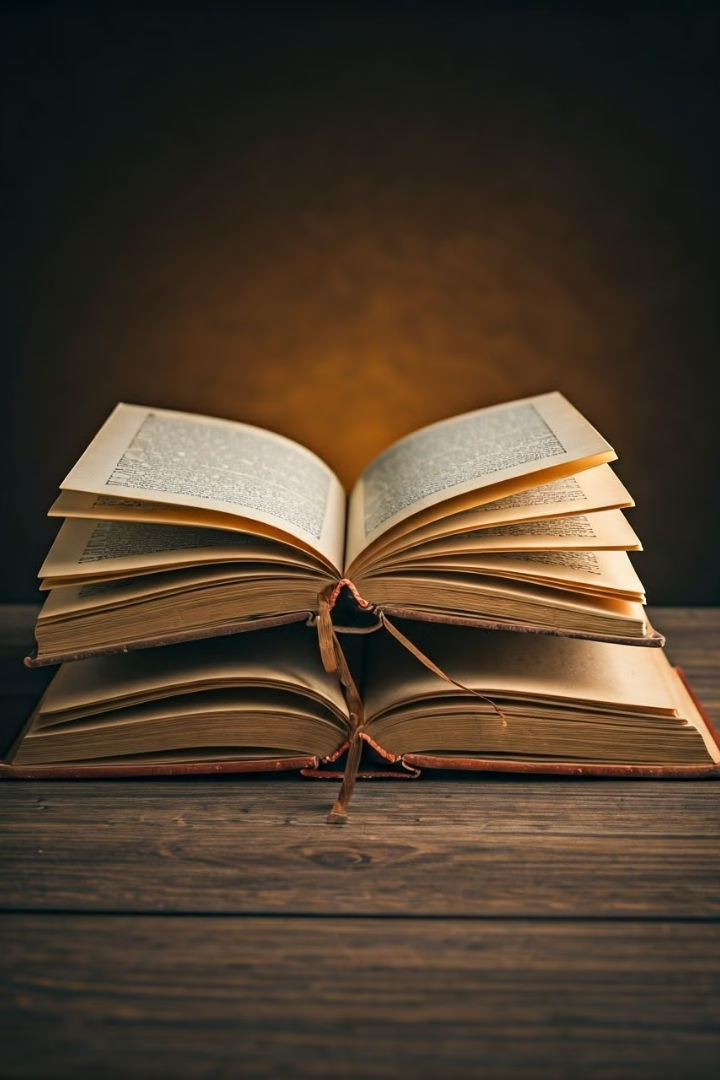 الاهداف السلوكية
ان يعريف الطالب حقوق الانسان
أن يذكر الطالب الاتفاقيات والمواثيق الدولية
ان يفهم الطالب مفهوم الدستور. 
ان يميز الطالب بين انواع الدساتير.
الفئة المستهدفة 
طلبة المرحلة الأولى- قسم القانون
مكان انعقاد المحاضرة
كلية الشرق الأوسط- قاعات قسم القانون
طرائق التدريس المتوقع استخدامها
طريقة التعليم المدمج وتشمل: 
- طريقة الحوار والمناقشة
- طريقة التعليم التعاوني
- طريقة التعليم النشط
هل يحق للنساء الترشيح للانتخابات في دستور 1958 ؟
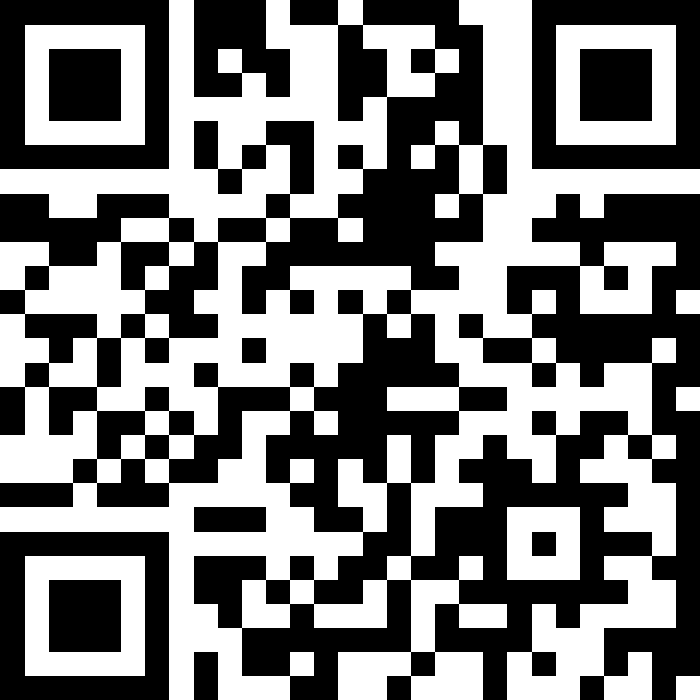 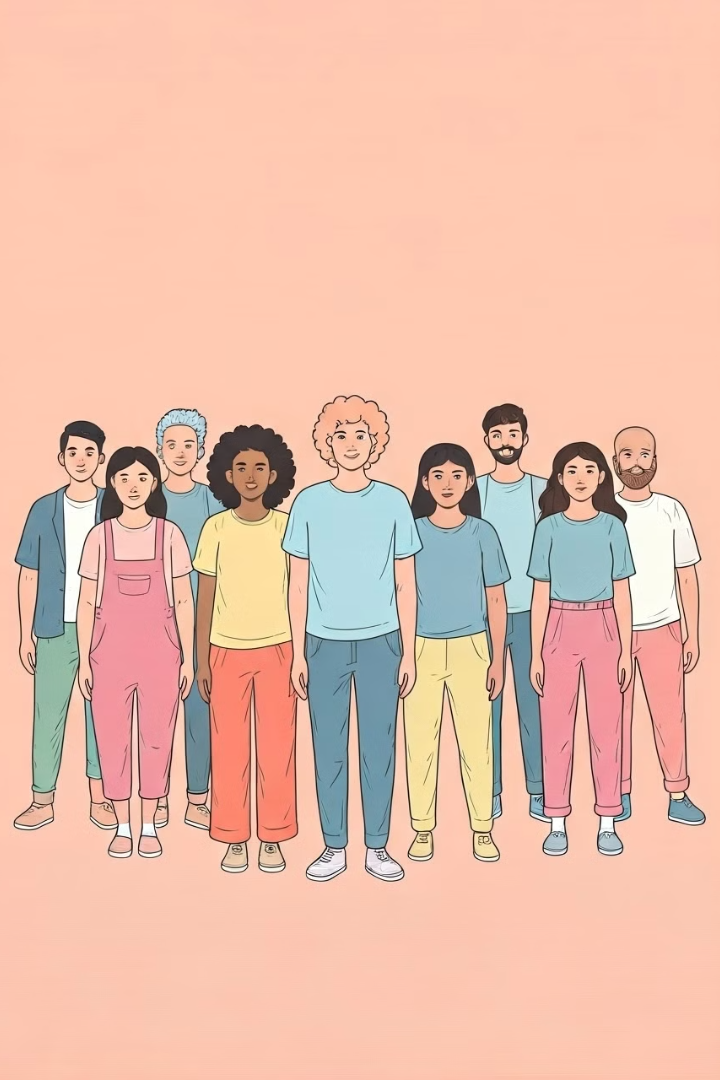 حقوق الانسان
حقوق الإنسان هي المبادئ الأساسية التي تحمي كرامة وحقوق جميع البشر بغض النظر عن الخلفية او الظروف.
تعريف حقوق الانسان
الحماية القانونية
تم تقنين هذه الحقوق في قوانين ومواثيق دولية لضمان حمايتها وتطبيقها على أرض الواقع.
الكرامة الانسانية
تنطلق حقوق الإنسان من مبدأ أساسي وهو كرامة الإنسان وعدم التمييز بين البشر.
المبادئ الانسانية
حقوق الإنسان هي الحقوق والحريات الأساسية التي تتمتع بها جميع البشر بغض النظر عن الجنس أو العرق أو الدين أو اللغة.
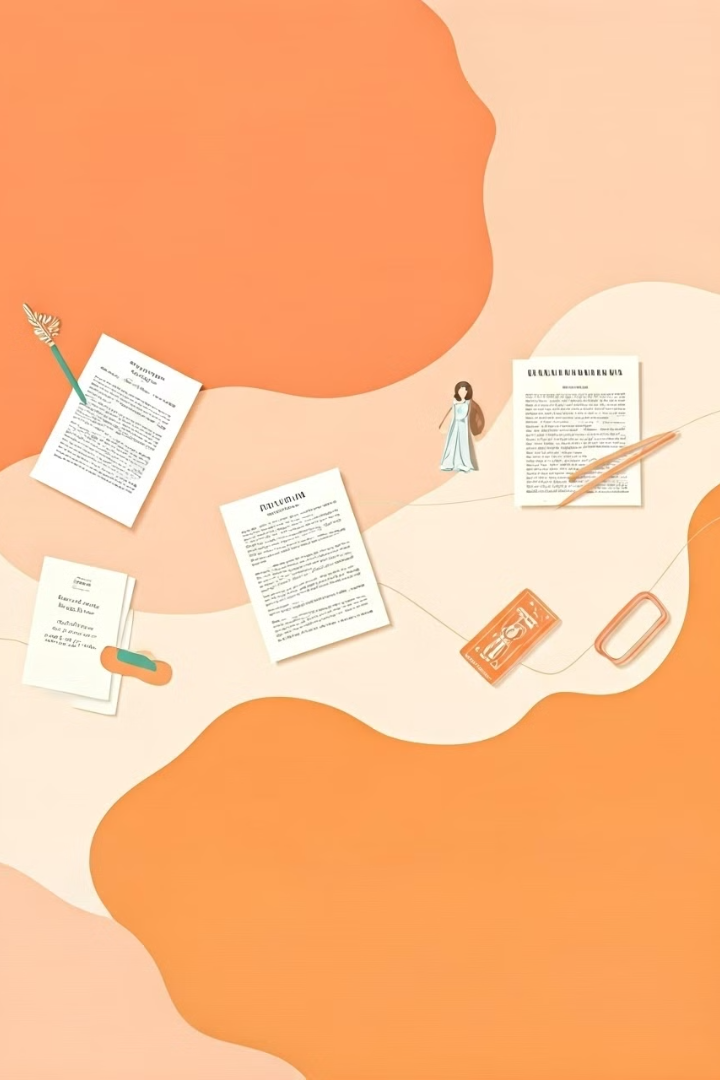 التاريخ والتطور
1215
1
ميثاق الحريات (Magna Carta) في إنجلترا
1948
2
الإعلان العالمي لحقوق الإنسان
1966
3
العهد الدولي الخاص بالحقوق المدنية والسياسية
1976
4
العهد الدولي الخاص بالحقوق الاقتصادية والاجتماعية والثقافية
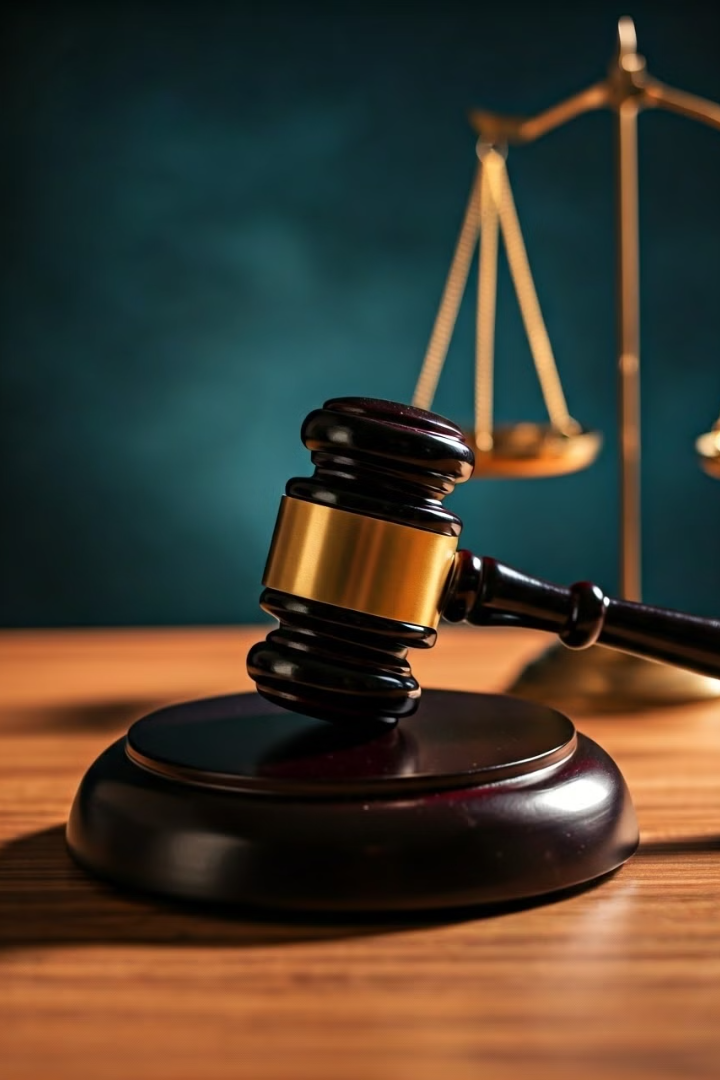 الاتفاقيات والمواثيق الدولية
العهد الدولي الخاص بحقوق المدنية والسياسية (1966)
الإعلان العالمي لحقوق الانسان (1948)
1
2
ينص على الحقوق المدنية والسياسية مثل الحق في الحياة والحرية والمساواة أمام القانون.
أول وثيقة دولية شاملة لحقوق الإنسان الأساسية.
3
العهد الدولي الخاص بحقوق الاقتصادية والاجتماعية والثقافية (1966)
ينص على الحقوق الاقتصادية والاجتماعية والثقافية مثل الحق في العمل والتعليم والصحة.
الحقوق المدنية و السياسية
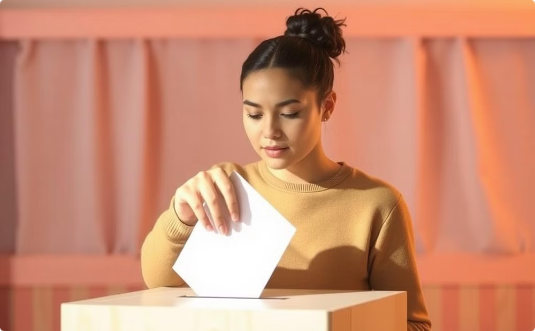 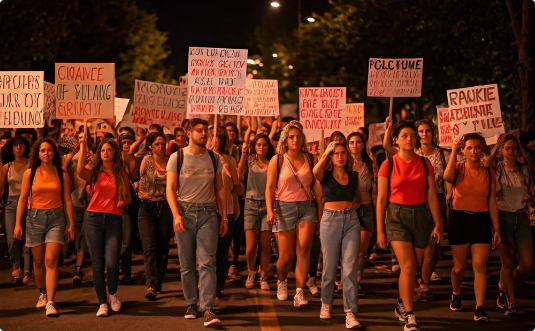 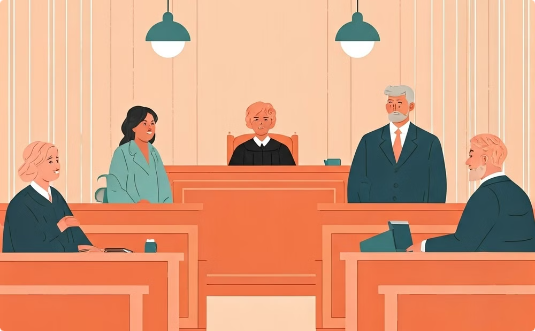 المحاكمة العادلة
الحق في التصويت
حرية التعبير في المجتمع
الحق في المشاركة السياسية والإدلاء بالأصوات في الانتخابات.
الحق في حرية التعبير عن الرأي والتجمع السلمي للمطالبة بالحقوق.
الحق في محاكمة عادلة وافتراض البراءة حتى ثبوت الإدانة.
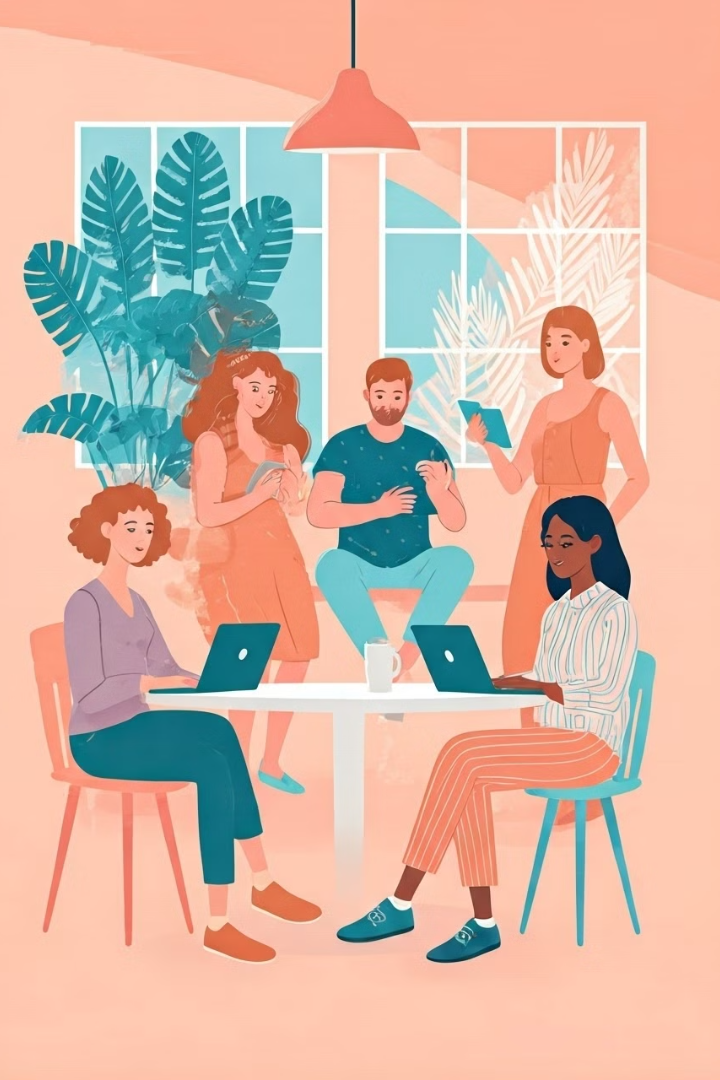 الحقوق الاقتصادية والاجتماعية والثقافية
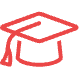 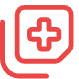 الحق في الصحة
الحق في التعليم
الحصول على الرعاية الصحية الأساسية وتوافر الأدوية والخدمات.
الحصول على التعليم الأساسي والمهني والجامعي.
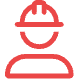 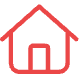 الحق في العمل
الحق في السكن اللائق
الحصول على مسكن مناسب وآمن بتكلفة معقولة.
فرص العمل المناسبة والعادلة وظروف عمل جيدة.
حقوق المرأة والطفل
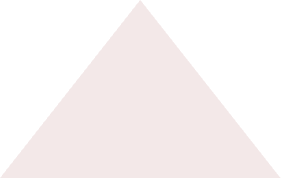 المساواة
1
المساواة بين الجنسين في الحقوق والفرص.
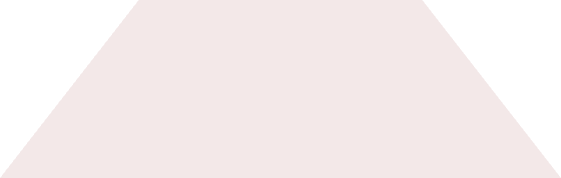 الحماية
2
حماية النساء والأطفال من جميع أشكال الاستغلال والعنف.
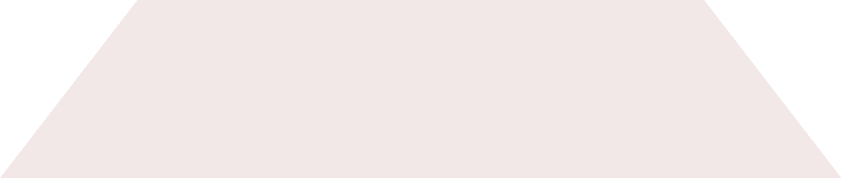 المشاركة
3
مشاركة النساء والأطفال في صنع القرار والحياة العامة.
حرية الرأي والتعبير
الحق في المعرفة
1
الحصول على المعلومات والبيانات الحكومية.
حرية الاعلام
2
حرية الصحافة والإعلام دون رقابة أو تقييد.
التعبير الابداعي
3
الحق في التعبير الفني والثقافي دون قيود.
المنافشة العامة
4
الحق في المشاركة في النقاشات والمساهمة في الشأن العام.
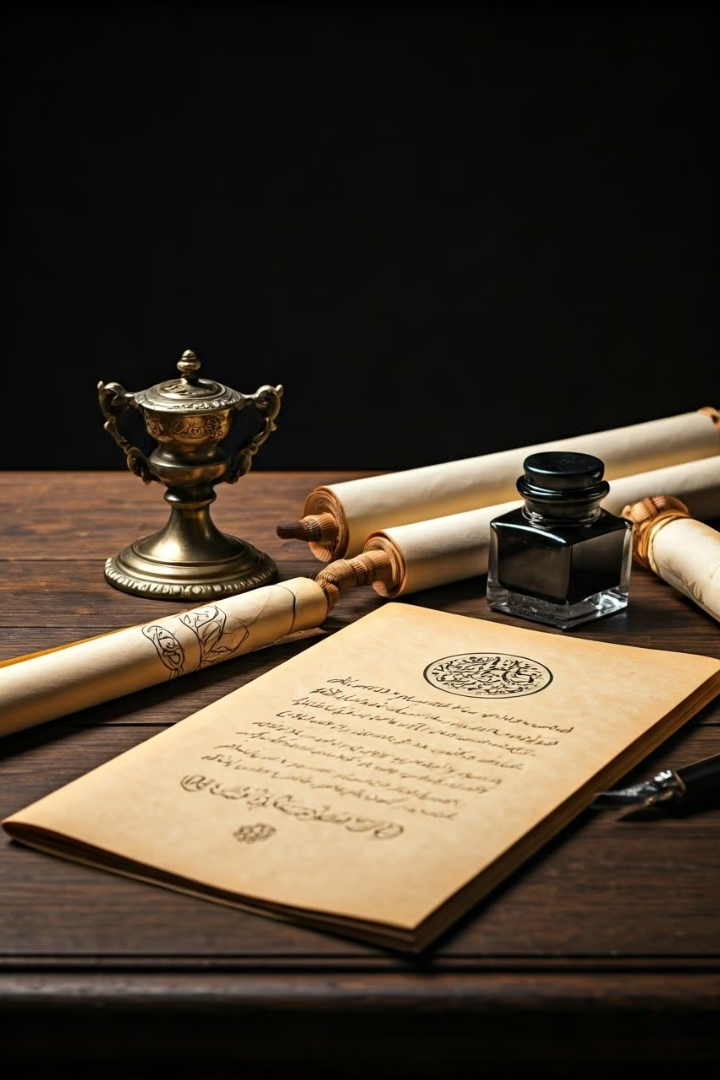 تعريف الدستور
يعرف الدستور بانه مجموعة من القواعد القانونية المكتوبة او العرفية التي تبين شكل الدولة ونظام الحكم ملكي او جمهوري.
سؤال
هل يعتبر دستور 2005 نافذ لحد الان ؟. 
(10 دقائق)
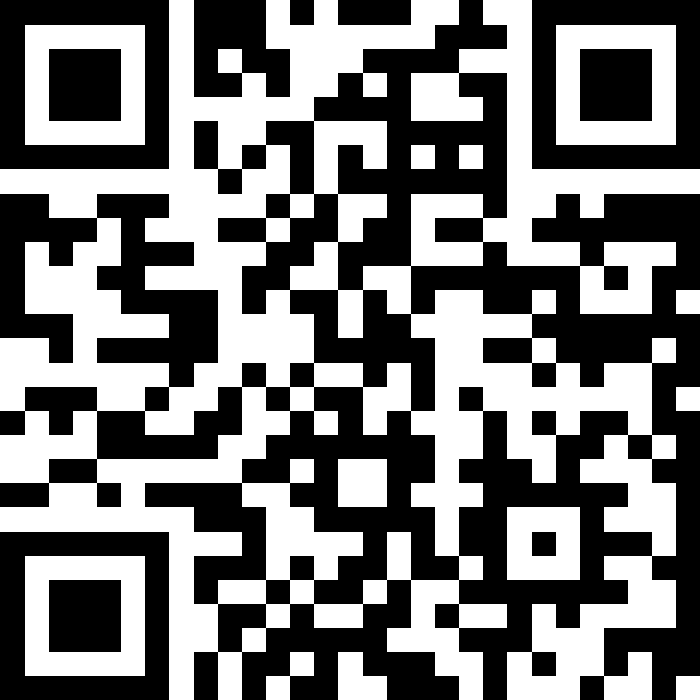 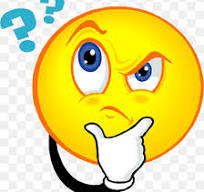 انواع الدساتير العراقية
دستور عام 1925: يعتبر اول وثيقة دستورية، اذ يعتبر القانون الأساسي العراقي لعام 1925 من الدساتير الناهضة .
دستور 1958 : يعتبر من الدساتير المؤقتة فأننا باسم الشعب نعلن سقوط القانون الأساسي العراقي وتعديلاته كافة منذ 14.
دستور 1964 : لم ينص دستور 1964 على الحق في الحياة 
دستور 1970 : لم ينص دستور 1970 على الحق في الحياة الا انه أشار الى تحريم ممارسة أي نوع من أنواع التعذيب الجسدي والنفسي  ولا على تنفيذ حكم الإعدام الا انه من الناحية القانونية كان الحكم لا ينفذ الا بتصديق رئيس الجمهورية وفقا لقانون أصول المحاكمات الجزائية . 
دستور 2005 : يعتبر من الدساتير الدائمة والنافذة لحد الان وينص على الحق في الحياة بصورة واضحة في خلاف الدساتير السابقة بقوله ( لكل فرد الحق في الحياة والامن والحرية ولا يجوز الحرمان من هذه الحقوق او تقييدها الا وفقا) للقانون .
الفرق بين الدستور الدائم والدستور المؤقت  :
الدستور الدائم هو الدستور الذي يكتب من قبل لجنة تأسيسية منتخبة من قبل الشعب وحال انتهاء اللجنة التأسيسية من كتابة مسودة الدستور يعرض الاستفتاء الشعبي . الاستفتاء محدد بالقبول او الرفض ( نعم او لا ) والذين يشاركون في الاستفتاء الذكور فقط . 
اما الدستور المؤقت فهو يوضع من قبل الحكام وليس للشعب أي مشاركة فيه. بمعنى ان الحكم مؤقت وطيلة الحكم الجمهوري في العراق كان بسلطة العسكر مع ذلك تضمن الإشارة الى الحقوق في الدساتير المؤقتة بشكل مؤجز ولكنه التطبيق لهذه الحقوق كان محدداً .
مهمة
ما الفرق بين النظام السياسي الجمهوري والنظام السياسي الجمهوري الاتحادي الحالي ؟
الحقوق والحريات التي نظمها الدستور 2005
اولاً: الحق في الحياة.
ثانياً: الحق في الكرامة والحرية والسلامة الشخصية.
ثالثاً: الحق في الخصوصية.
رابعاً: الحرية الاقامة والتنقل.
خامساً: حق الجنسية.
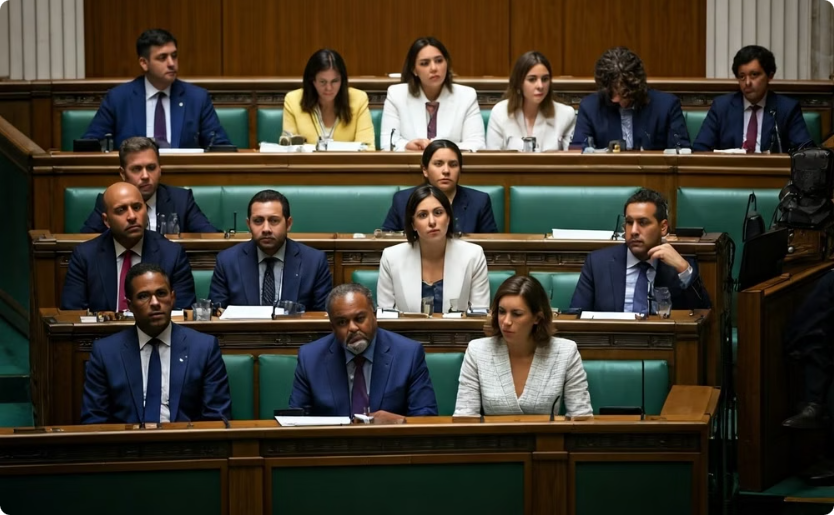 اولاً: الحق في الحياة
ان دستور 1925 لم ينص على الحق في الحياة على نحو مباشر الا انه أشار اليه على نحو ضمني وقد أحاط الدستور تنفيذ عقوبة الإعدام بضمانة مهمة تتمثل بوجوب تصديق الملك على الحكم اذ ( لا ينفذ حكم الإعدام الابتصديق الملك ) ومع القول ان القانون يحمي حق الانسان في الحياة ولا يجوز ازهاق روح أي انسان الا بموجب حكم قضائي بات .
ثانياً: الحق في الكرامة والحرية والسلامة الشخصية
- يعتبر الحق من الدستور على الموضوعات عدة تتعلق جميعها بالحرية الشخصية اذا اشارت الى صيانة الحرية الشخصية لجميع سكان العراق من التعرض والتدخل التي تمثلت :
- لا يجوز القبض على احد سكان العراق او توقيفه او معاقبته 
- لا يجوز اجباره على تبديل مسكنه .
- لا يجوز تعرضه لقيود 
- لا يجوز اجباره على الخدمة في القوات المسلحة .
 - والزم الدستور الجهات المختصة بعرض أوراق التحقيق الابتدائي على القاضي المختص خلال مدة لا تتجاوز اربع وعشرون ساعة من حين القبض على المتهم ولا يجوز تمديدها الا مرة واحدة .
ثالثاً: الحق في الخصوصية.
يتمثل الحق في الخصوصية باحترام كل ما يتعلق باسرار الانسان الخاصة وياتي في مقدمتها كفالة حرمة المنازل وسرية المراسلات حيث ان الدستور كفل حرمة المساكن ولا يجوز دخولها والتحري فيها الا  في الأحوال والطرائق التي يعينها القانون وكذلك كفل سرية المراسلات بنصه على ان تكون جميع المراسلات البريدية والتلفزيونية مكتومة ومصونة من كل المراقبة وتوقيف الا في الأحوال والطرائق التي يعينها القانون .
رابعاً: الحرية الاقامة والتنقل.
تتسم حرية الإقامة والتنقل بأهمية خاصة لدى الافراد لان كل فرد بحاجة الى حرية يستقر فيه ويختاره بملء ارادته وله ان يغير متى يشاء وكذلك ان يتحرك بحرية في داخل بلاده او السفر الى خارجها ومن ثم العودة اليها ، كما ينص الدستور على عدم جواز اجبار الساكن في العراق على تبديل سكنه الا بمقتضى القانون ، وهذا يعني حريته في الإقامة في المكان متى يشاء لان حق الانسان في اختيار مكان اقامته من اهم حرياته .
خامساً: حق الجنسية
نصت الدساتير العراقية موضوع الدراسة على حق الجنسية وان تباينت في الصياغة على وضع هذا الحق ضمنه حيث نصت المادة الخامسة ان ( الجنسية العراقية واحكامها يحددها القانون ) ولم يمنع الدستور اسقاط الجنسية عن المواطنيين حيث ان هذه المادة تشكل مخالفة صريحة من القانون الأساس التي حددت القانون كأداة لتنظيم احكام الجنسية فظلا عن انتهاكها لحقوق الانسان فيما يتعلق بحق الجنسية والحرية الشخصية .
الخلاصة
يُعد الدستور العراقي الأساس القانوني الذي ينظم شؤون الدولة ويحدد العلاقة بين السلطات التشريعية والتنفيذية والقضائية، إلى جانب ضمان حقوق المواطنين وحرياتهم.
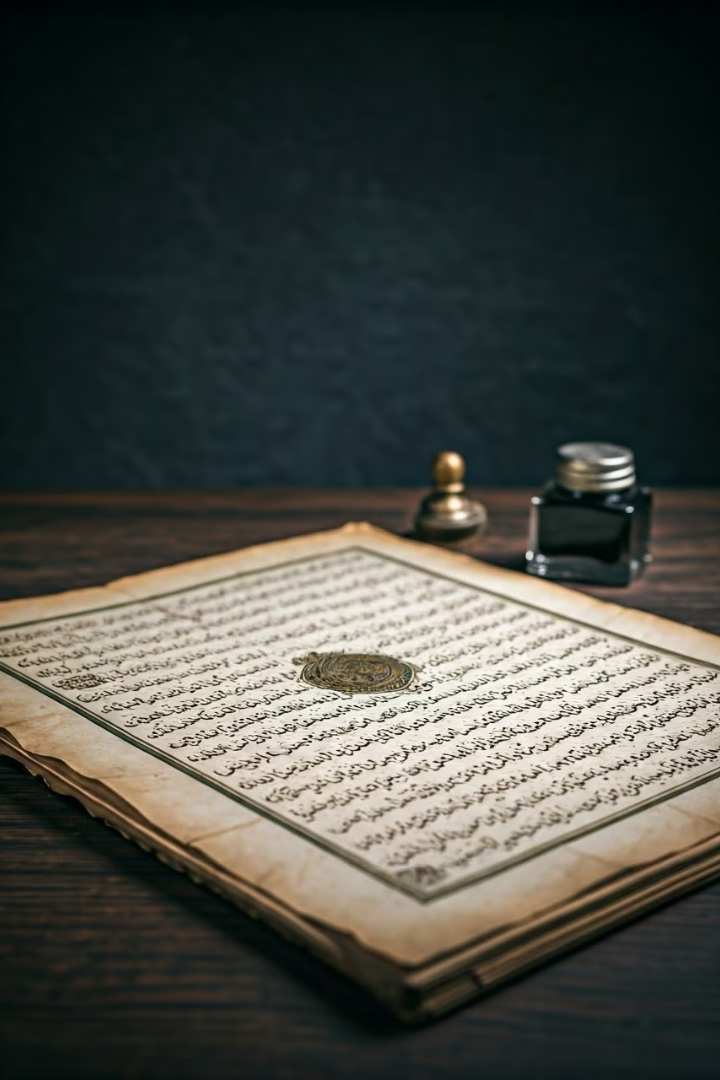 مهمة
ماذا يشمل الحق في المساواة ؟
استبيان حول محاضرة اليوم
https://forms.gle/WWaMjUbGz9319NaTA